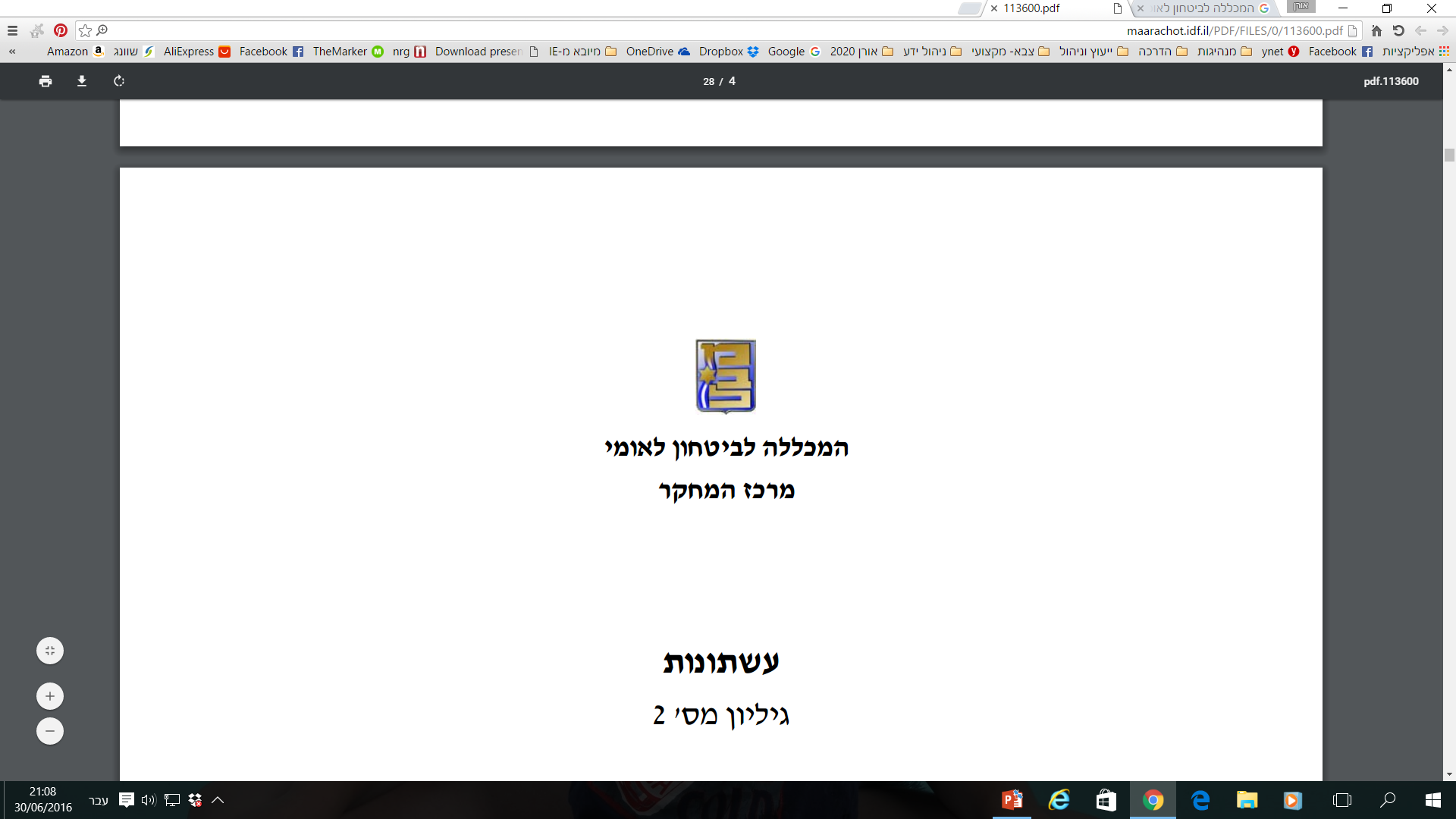 הכנת סגל המב"ל(במהלך פגרת עבודות)
מחזור מ"ה
2017-2018
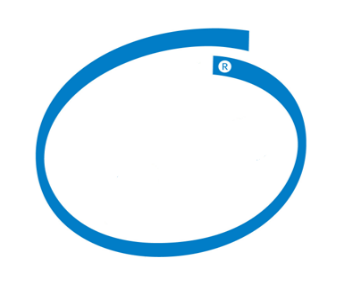 Malop
inside
מטרות הכנת הסגל
תחקיר עונת הליבה, היערכות ומוכנות לעונת הלימודים המתקדמים
מעבר על חניכים וסיכום הערכה מעצבת
העמקה מקצועית ושיפור מיומנויות הסגל
גיבוש הסגל, התאווררות וטעינת מצברים
הנחת יסודות לעיצוב ותכנון מחזור מ"ו
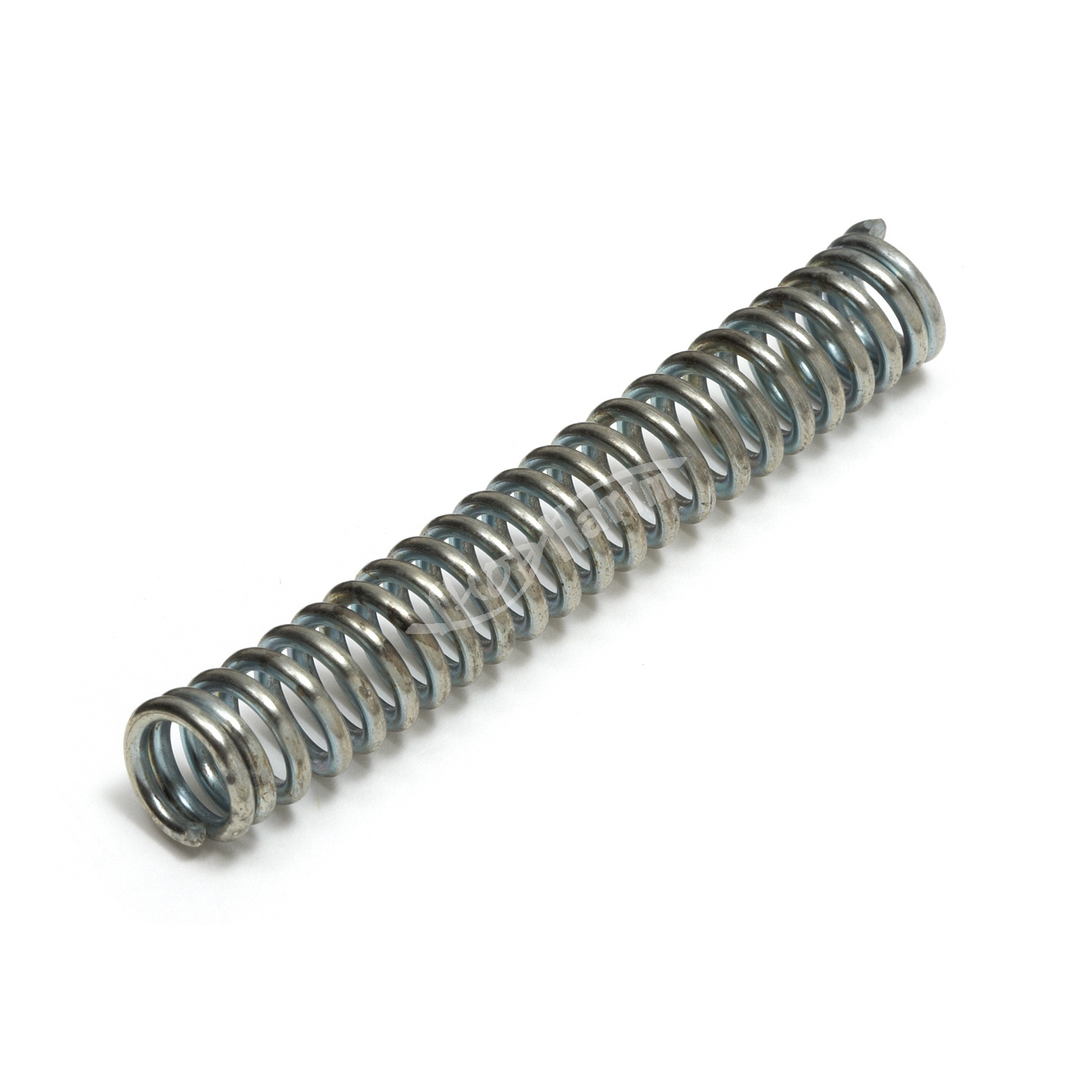 לוחות זמנים לתכנון
אישור הכנת הסגל ע"י מפקד המב"ל- 1/16
הכנת הסגל בין העונות:
שבוע 1 (2/1- 1/28)- סגל בחופש/ עבודה עצמית
שבוע 2 (2/8- 2/4)- ימי הכנת סגל משותפים
ימים בהובלת מפקד המב"ל- ימים א', ג' (4,6) וסיכום הכנת הסגל (8)
תחילת עונת לימודים מתקדמים: 2/11
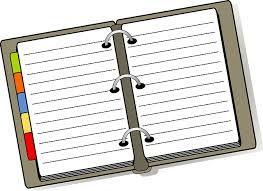 מעצבים מרכזיים
מפקד מב"ל חדש
מוכנות למכרז אקדמיה אחוד 
מודל תחקור אחר לטובת עיצוב במקביל של מחזור לימודים הבא
עומס מתגבר- על הסגל והחניכים
רה-עיצוב: נסיעה מפוצלת למזרח, התנסות אסטרטגית מס' 3
שובו של רע"ן הדרכה
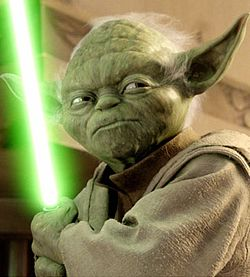 הכנת סגל (4-8/2)
עונת הליבה- פורמט תחקור קורס
עונה מתקדמת- פורמט היערכות לקורס
מדריכים- הערכה מעצבת לחניך
מטרות-
גיבוש תמונת עולם אינטגרטיבית על החניכים- לאור לתפקודם עד כה ולמול האתגרים בהמשך
מוכנות לביצוע שיחות משוב אישיות לחניכים
השיטה-
מבוצע במהלך פגרת הסגל בין עונת הליבה לעונה המסכמת
מעבר הסגל על החניכים לפי צוותים (תכנון- 10 דק' לחניך, 2 ש' לצוות, סה"כ 8 ש' לתהליך)
טכניקה: סבב מדריכים (ריבוי דעות)  מד"ר  אינטגרציה וסיכום ע"י מדריך ישיר
'רמזור'- חניכים בולטים לחיוב/שלילה למפקד המב"ל
שיחת הערכה אישית ע"י המדריכים לחברי הצוות (אחרי הפגרה)  הוצאת סיכום כתוב ע"י החניך
הכנות נדרשות מהסגל לפגרה
סוגיות
לפני הפגרה- 
זמן פנוי לסגל- הכנות הערכות מעצבות + תחקור קורסי עונת ליבה + מוכנות לקורסי עונה מתקדמת
שאלון משוב מקוון לחניכים (משך) + אפשרות למשוב עמיתים (משך)
בפגרה- 
יום פיתוח ולמידת הסגל בנושא העברת מסר אפקטיבי (דייביט+  ויזואלי) / חצי יום גיבוש לסגל (ענת)
אחרי הפגרה- 
שיבוץ חלונות לשיחות אישיות של המדריכים עם החניכים (הערה המעצבת)
שיחות חתך מפקד המב"ל עם החניכים בקבוצות